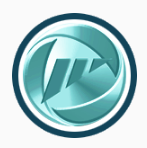 Регестрация на интерактивном портале службы занятости
Заходим на сайт и нажимаем авторизацию через Госуслуги
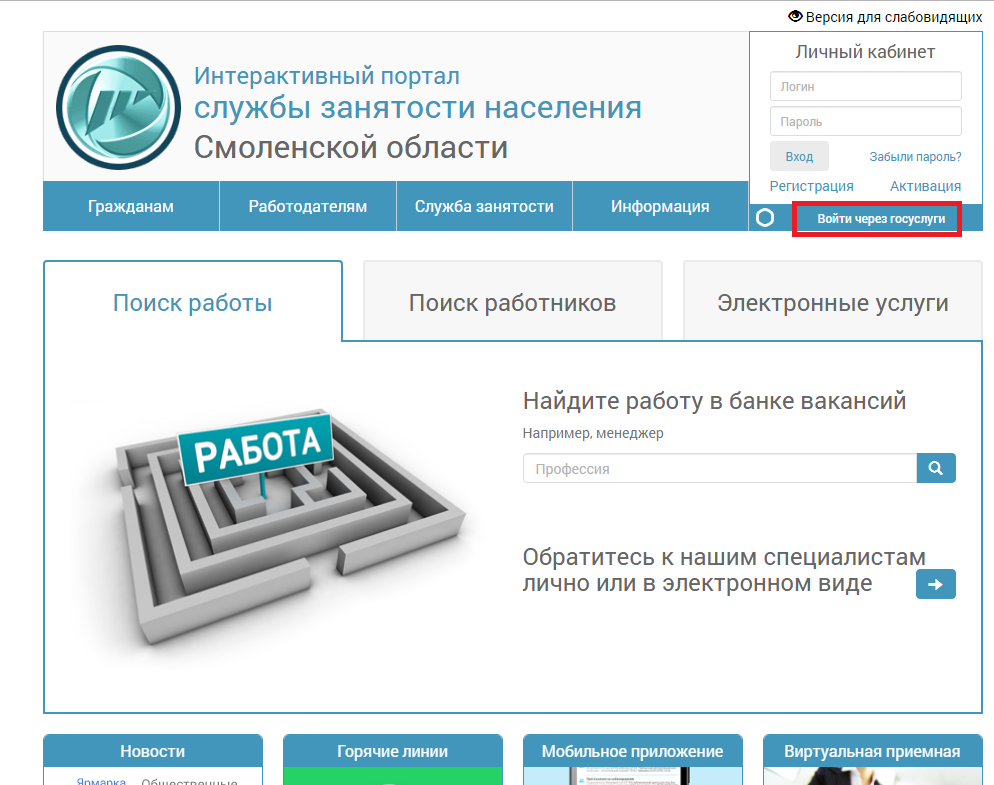 Вводим свои данные от личного кабинета госуслуг
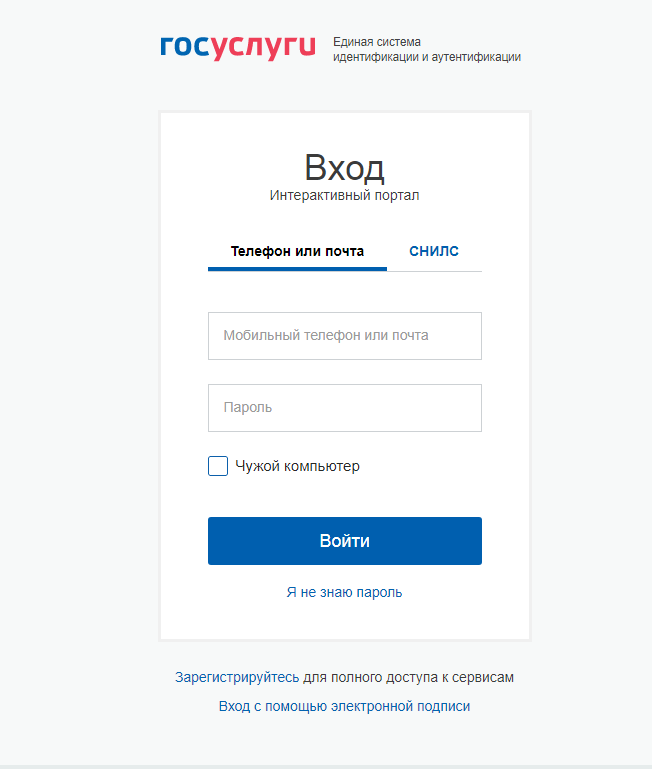 Внимание!
Данные такие как имя, фамилия и тд., автоматически переносятся из личного кабинета госуслуг, поэтому самим ничего заполнять не нужно.
Далее можно заказть 2 услуги:
Информирование о положении на рынке труда субъекта РФ
Пройти проф. ориентацию.
Выбираем нужную нам услугу
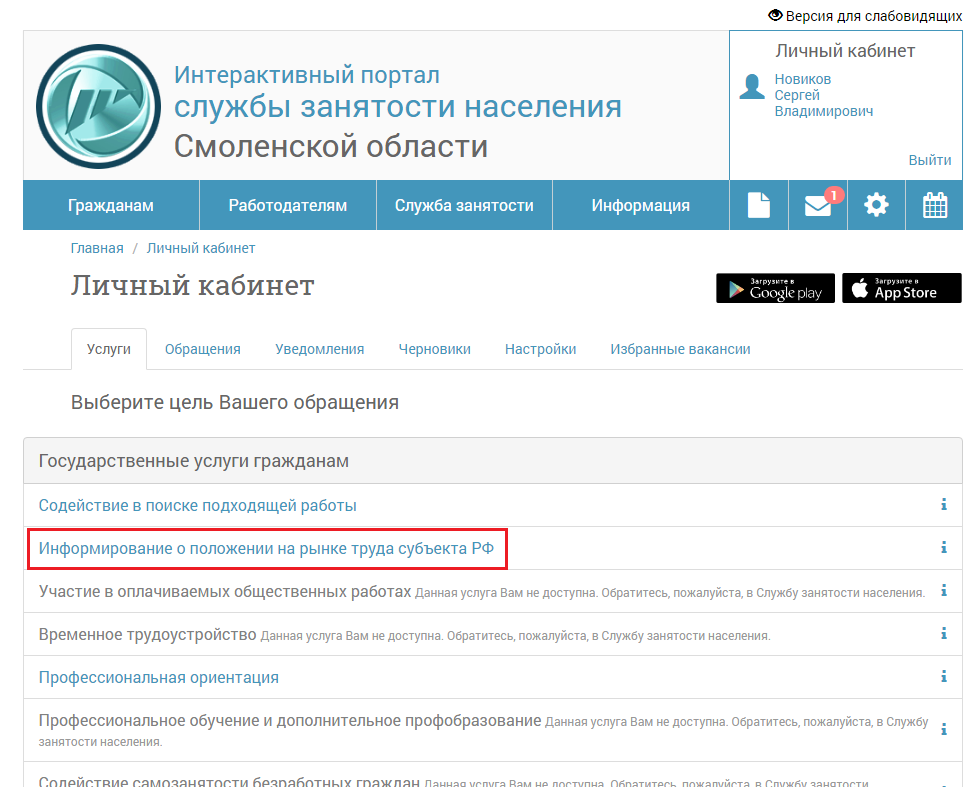 DATE
Выбираем нужный нам центр занятости и нажимаем подать заявление
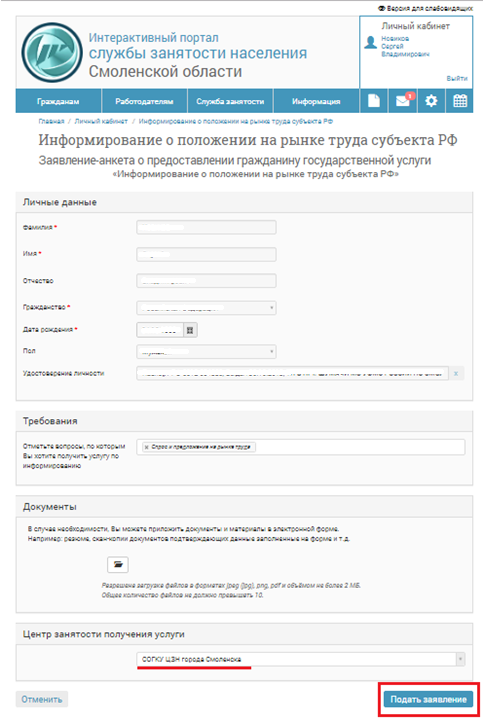 Информирование о положении на рынке труда было отправлено на электронную почту
DATE
Теперь осталось пройти проф.ориентацию
Для этого нам нужно выбрать соответствующую услугу и ответить на 70 вопросов
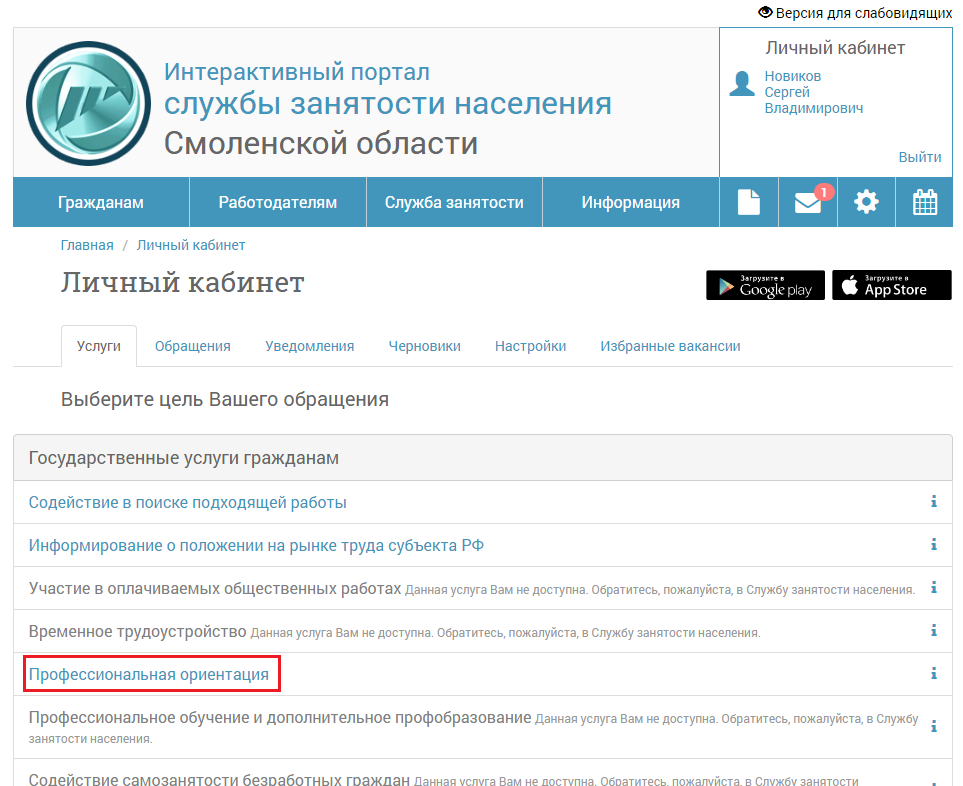 DATE
Заполняем недостающие данные и жмём далее
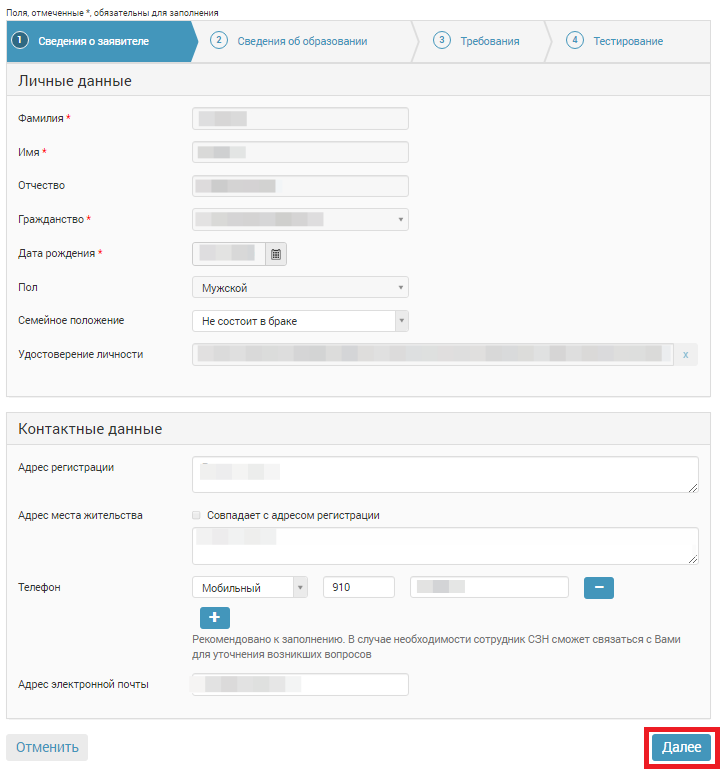 DATE
Выбираем нужные нам данные и жмём далее
DATE
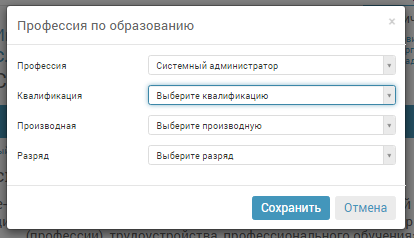 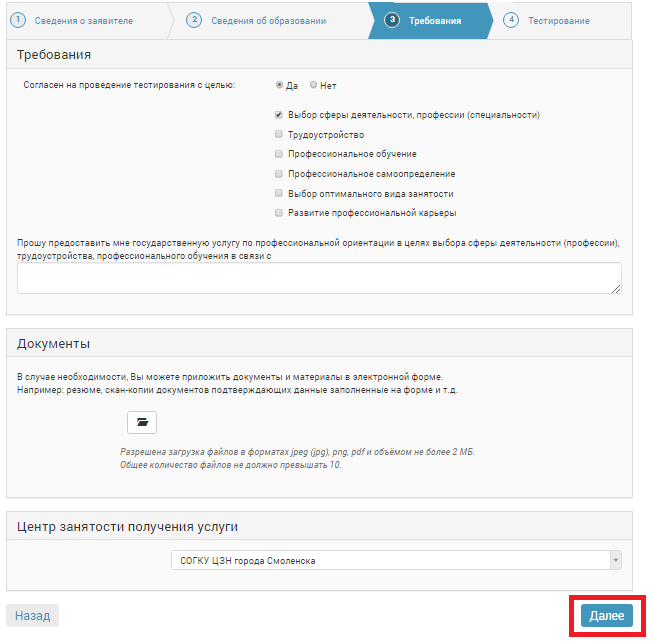 DATE
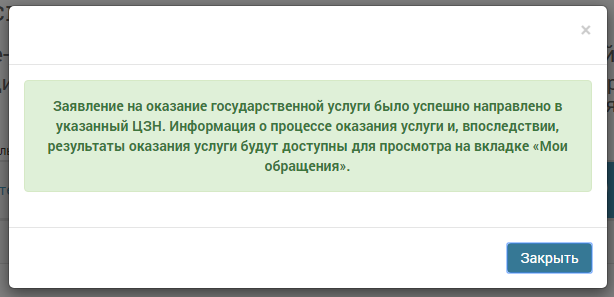 DATE